JARDÍN DE INFANTES - SEGUNDO GRADO | AMABILIDAD
COLOREADO DE LA AMABILIDAD
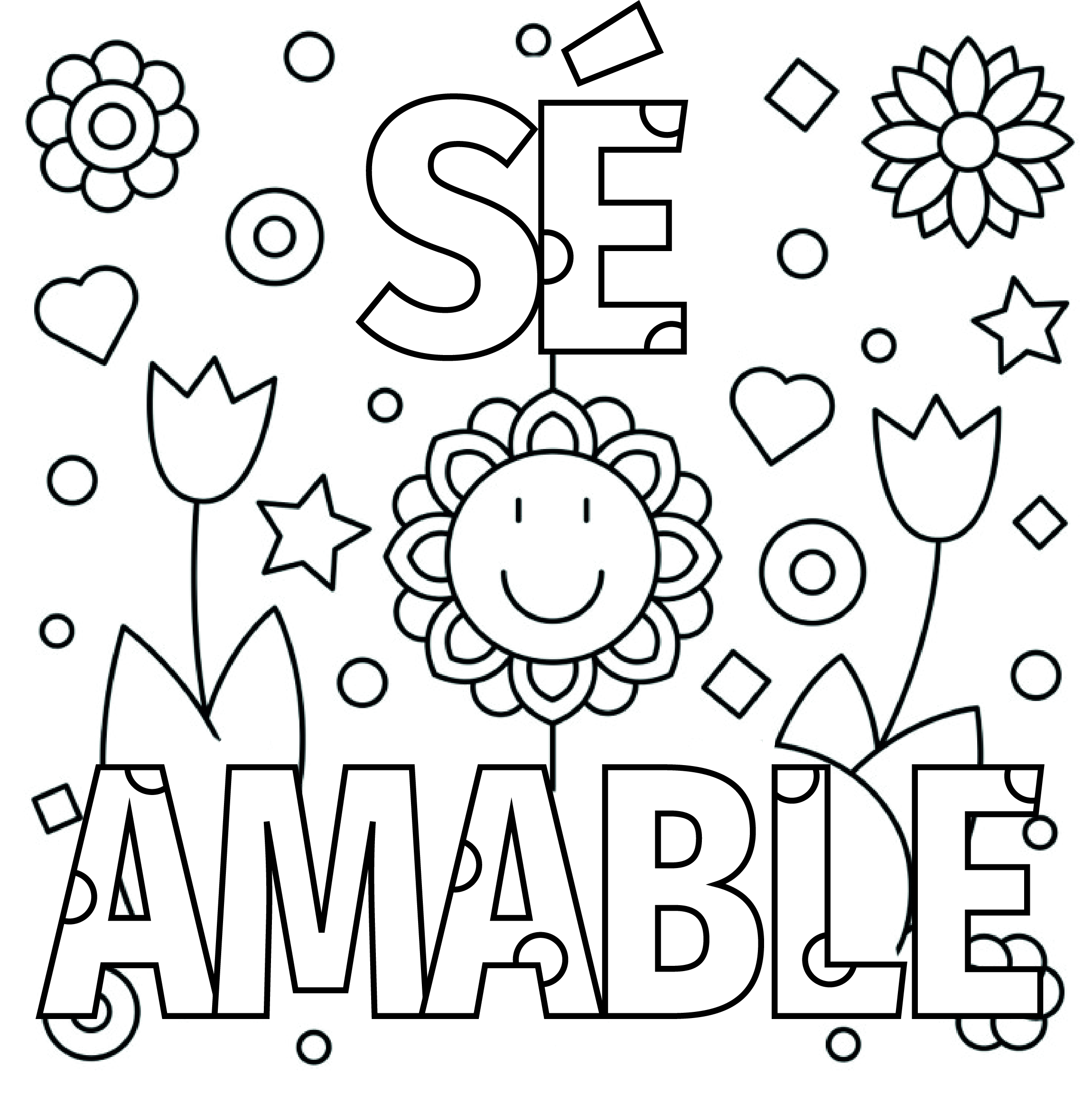 © 2022 OVERCOMING OBSTACLES
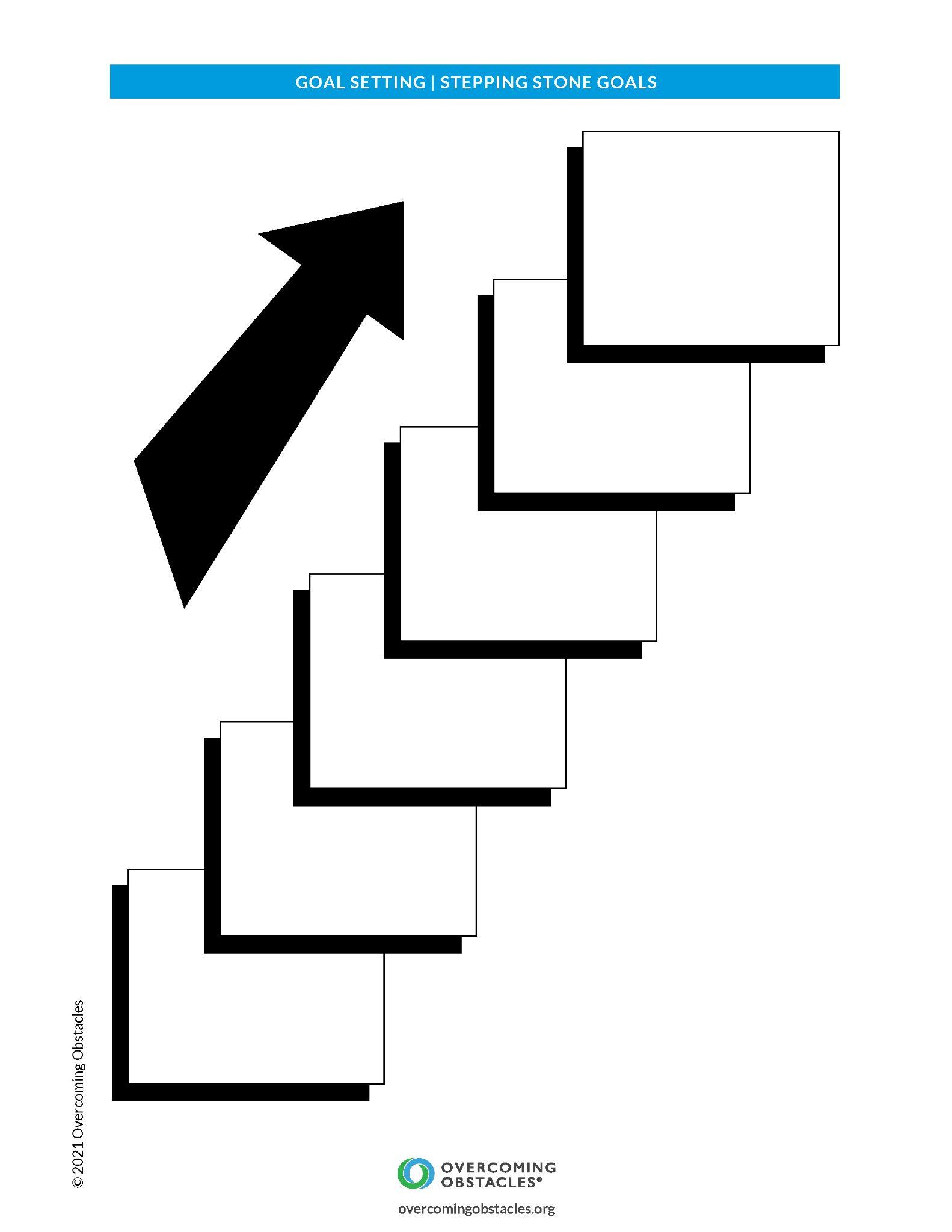